Про Китай
Китай
Китай- очень большая страна мира. Столицей этой страны является Пекин. В Китае самое большое население. Это- 1349585838 человек.
	Эта страна основана 1 октября 1949 года.
	В Китае язык так и называется- Китайский. У китайцев не буквы а иероглифы.
	У китайцев красный флаг с пятью жёлтыми звёздами.
	А герб похож на красный круг с пятью жёлтыми звёздами.
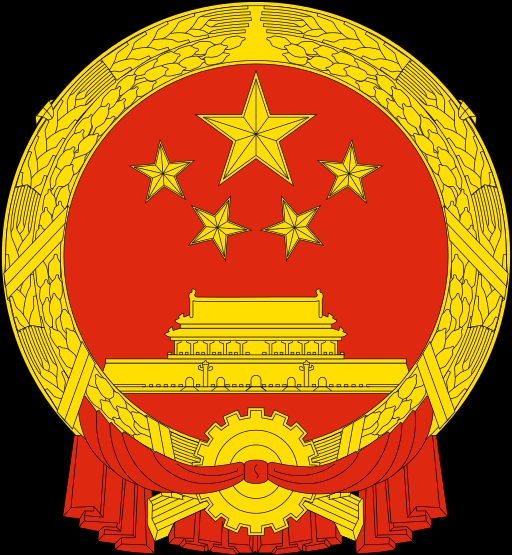 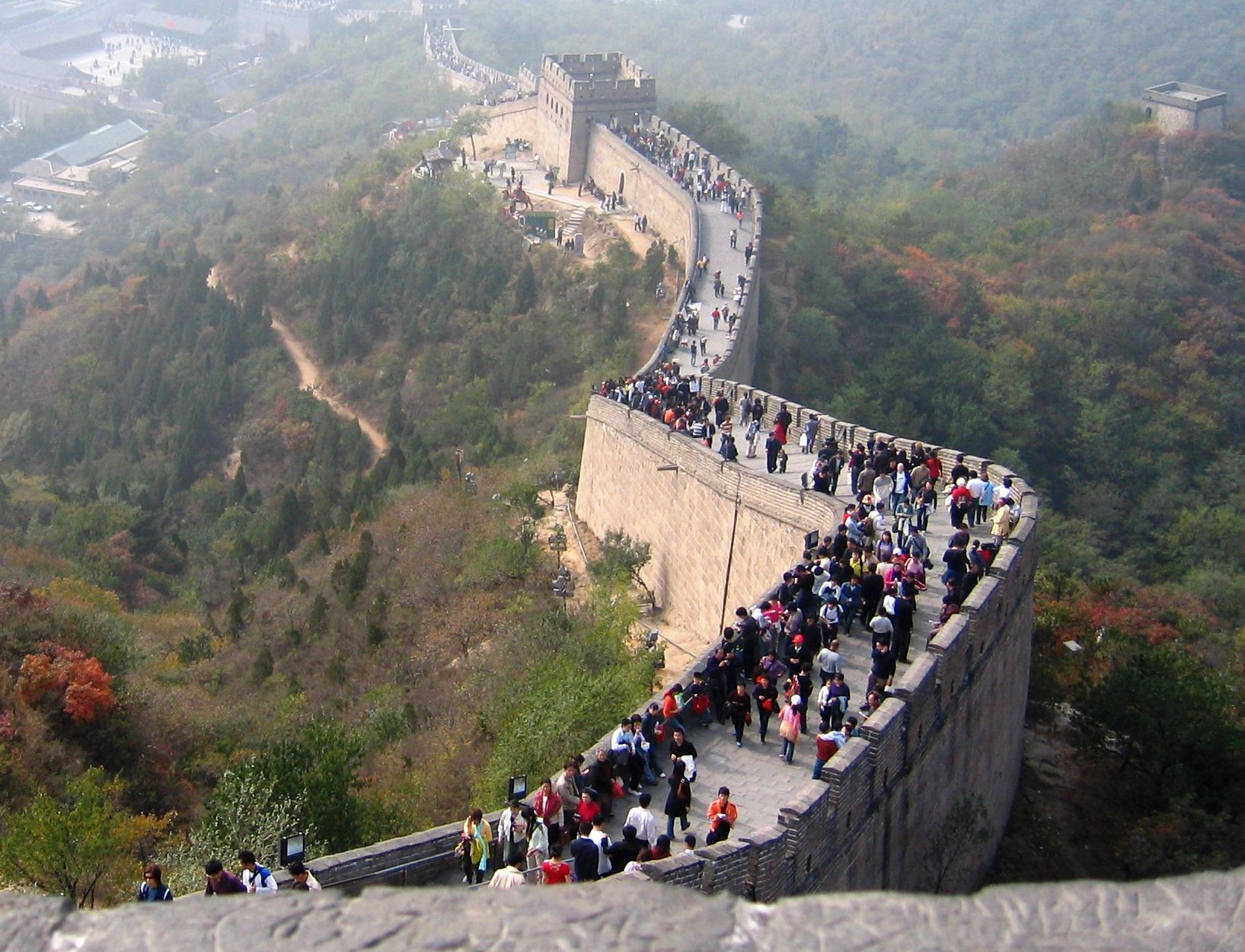 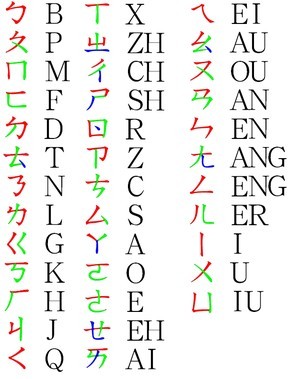 Спасибо за внимание!!!